DBSP:Automatic Incremental View Maintenance for Rich Query Languages
Mihai Budiu, Leonid Ryzhyk – feldera.com*
Tej Chajed – University of Wisconsin-Madison*
Frank McSherry – materialize.com
Val Tannen – University of Pennsylvania
* = work done at VMware Research

Best paper award
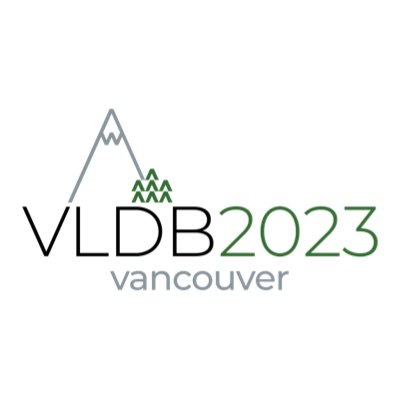 Incremental Computation
Reuse “outputs” when “inputs” “change”






Perform work proportional to the size of the change
reuse
2
Abstract
A simple streaming language called DBSP
Four (4) operators
A definition of incremental computation in DBSP
An algorithm converting an arbitrary DBSP program to an incremental DBSP program
A recipe implementing DB queries in DBSP
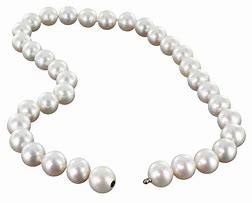 3
DBSP can express
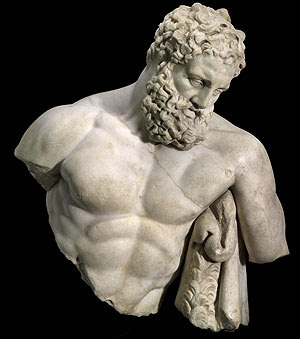 Relational (select, project, join, union, difference)
Computations on sets, multisets
Nested relations (group-by, unnest/flatmap)
Aggregation
Recursion (monotonic and non-monotonic)(graph queries)
Stratified negation
Streaming computations (joins, window aggregates)
And more… (Turing-complete)
                     Corollary: we get automatically incremental evaluation for all these
SQL
Datalog
4
Streams
0
1
2
1
0
-1
-2
-1
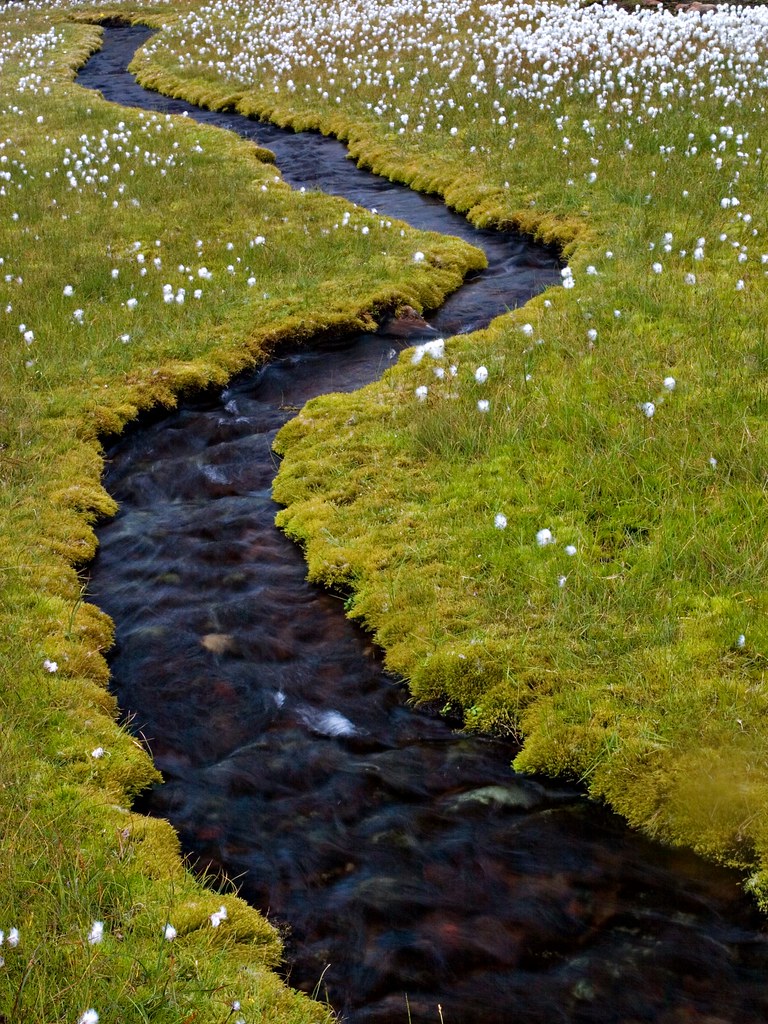 time
5
Stream operators
…
…
…
…
…
6
…
Lifting
…
7
Chaining operators into circuits
“Dataflow graphs” 
(function composition)
o
8
…
…
Output is input stream delayed by one step
First value is 0
9
Computing changes (deltas)
…
…
o
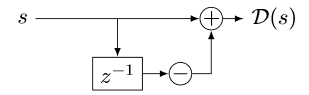 o is the stream of changes of s
stream of deltas
10
Integration
3
…
…
o
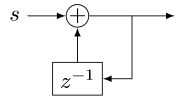 If s is a stream of changes…
… then o is the original stream
stream of changes
11
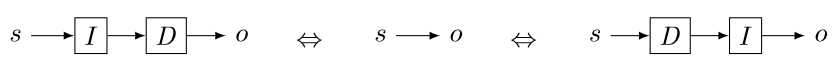 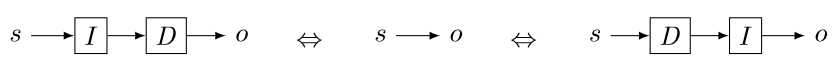 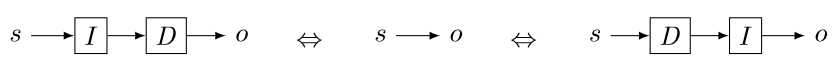 12
All databases are streaming databases!
…
…
13
Views are lifted queries
…
…
14
…
…
…
…
This is our definition of IVM
Outputs can be small (they are deltas)
It is compositional: inputs and outputs are both changes
D
15
The chain rule
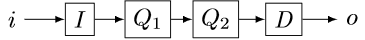 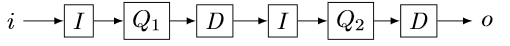 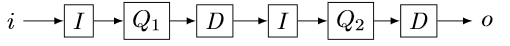 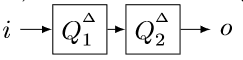 16
But databases are not commutative groups…
tuples
17
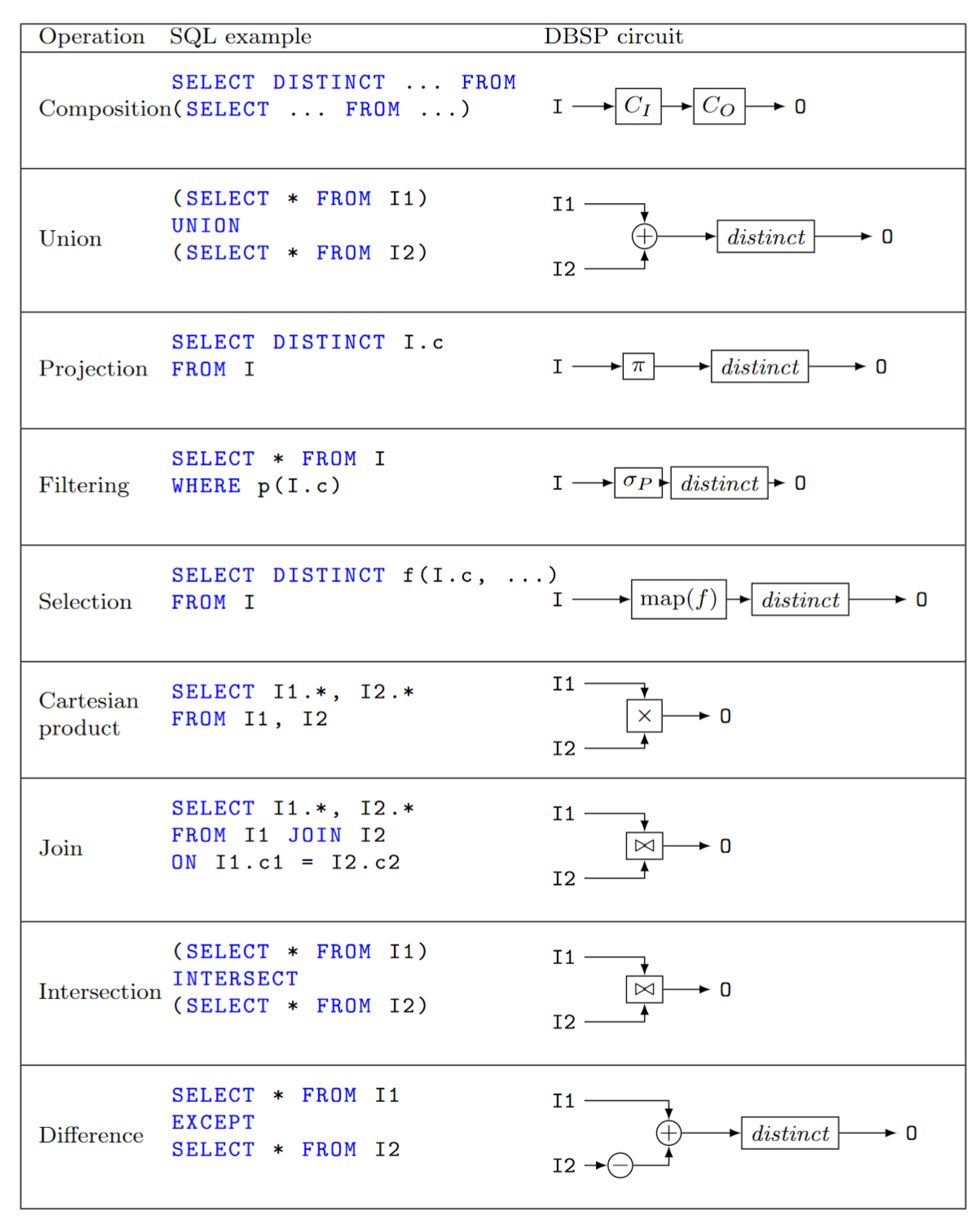 Implement all of SQL
Efficient incremental versions of each operator
18
Does it work?
Theory was verified using Lean theorem prover
Open-source implementations:
DBSP runtime in Rust (all DB operators and their incremental versions): https://crates.io/crates/dbsp 
Full SQL compiler to DBSP (based on Apache Calcite):https://github.com/feldera/feldera/tree/main/sql-to-dbsp-compiler
We founded                inc. to develop this software stack
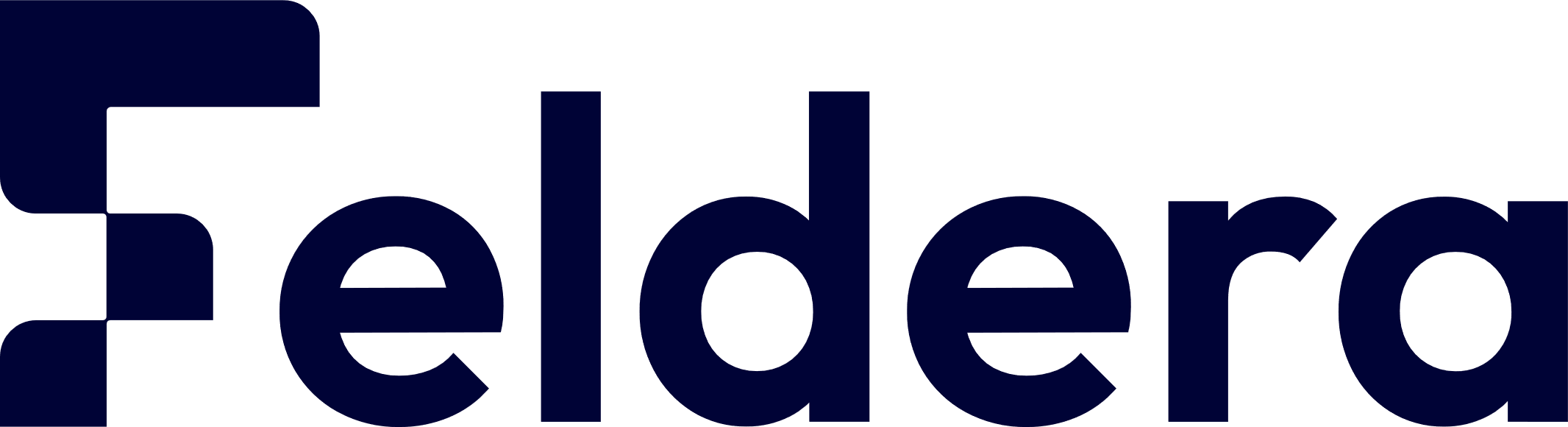 19
stream
DB
IVM
IVM
20
Extra slides
21
Incremental queries are streaming systems
…
…
state
22
…
…
…
…
…
D
23
Bilinear operators
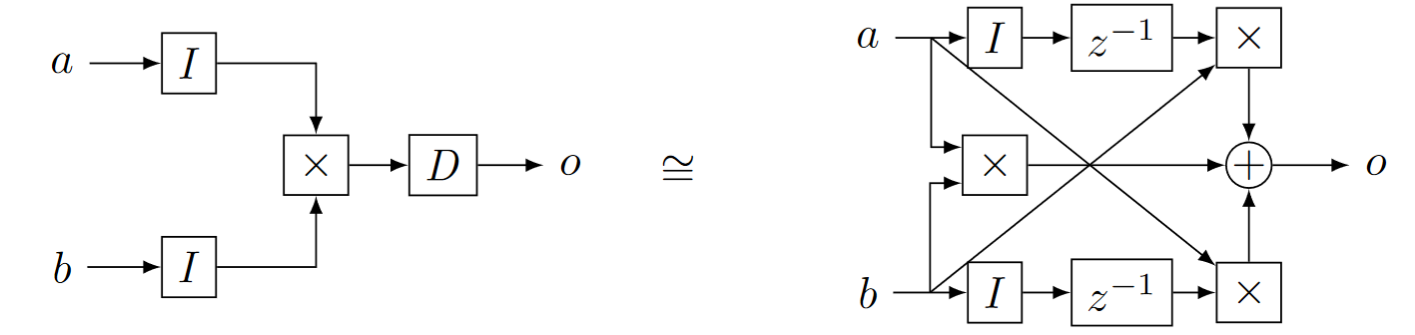 24